Неделя психологии«Лучик счастья»
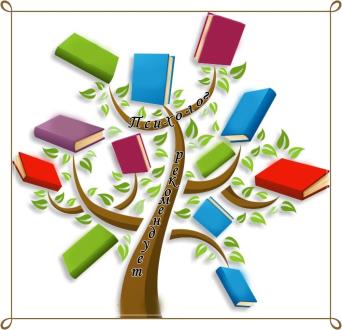 Педагог-психолог: Былкина Т. Г.
Аннотация:
День 1: «День солнечного настроения»
День 2: «День понимания»
Подарок для младших друзей.
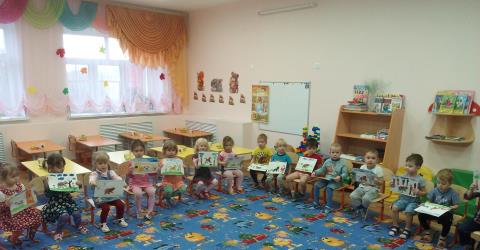 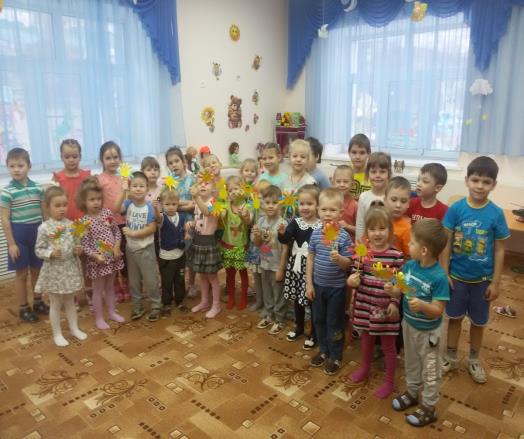 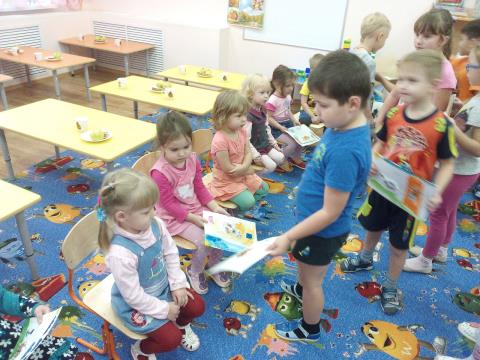 День 3: «День дружбы»
День 4: «День счастья»
День 5: «День пожеланий»